Vrste virusa na internetu
Virusi
Računalni virus je računalni program koji može "zaraziti" druge programe tako da u njih unese kopiju samog sebe. 
Virus se može proširiti računalnim sustavom ili mrežom koristeći se ovlastima korisnika koji su zaraženi. Svaki program koji je zaražen postaje virus i tako zaraza raste.
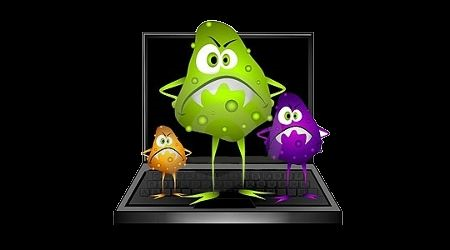 Vrste virusa
Crvi
Trojanski konji
Spyware
Adware
Parazitski
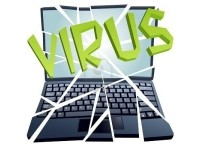 Crvi
Računalni programi koji umnožavaju sami sebe.
Koriste računalne mreže da bi se kopirali na druga računala, često bez sudjelovanja čovjeka.
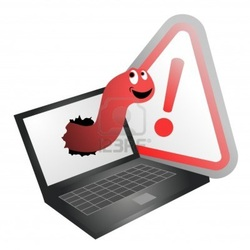 Trojanski konj
Trojanski konj ili trojanac je računalni program koji se lažno predstavlja kao neki drugi program s korisnim ili poželjnim funkcijama.
Većina trojanaca ima nazive vrlo slične primamljivim aplikacijama. Za razliku od virusa i crva, trojanski konj ne može sam sebe umnožavati.
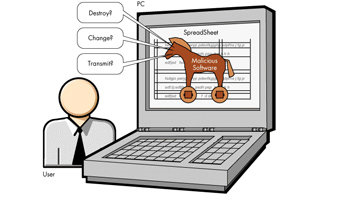 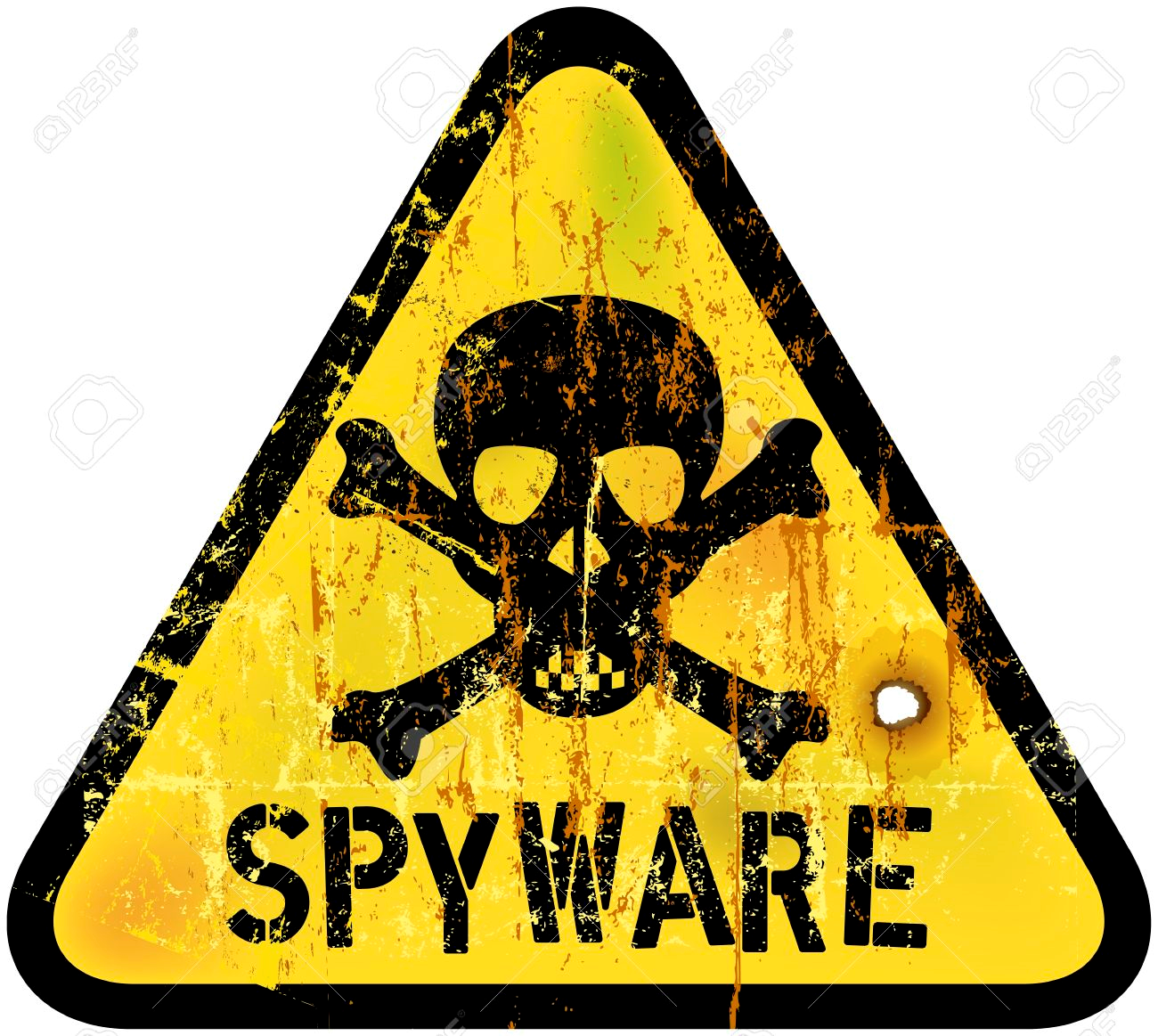 Spyware
Spyware je široka kategorija malicioznog softwarea s namjenom da djelomično preuzima kontrolu rada na računalu bez znanja ili dozvole korisnika.
Spyware se razlikuje od virusa i crva u tome što se obično ne replicira. Kao mnogi novi virusi, spyware je dizajniran da iskorištava zaražena računala za komercijalnu dobit.
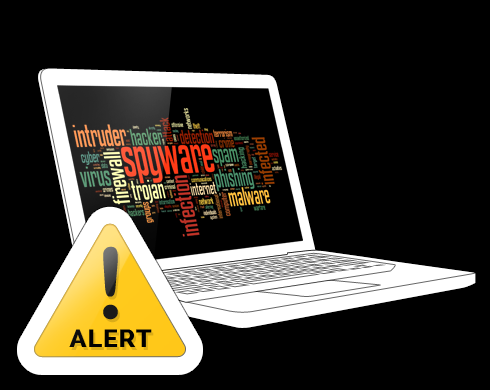 ADWARE
Adware je program koji automatski prikazuje ili skida oglase na računalo nakon što je instaliran neki softver ili nakon korištenja neke aplikacije. 
Obično se nalazi u besplatnim programima kako bi njihovi autori pokrili troškove koji su bili potrebni za izradu tih programa, no nalazi se i u nekim ograničeno djeljivim programima, koje je potrebno platiti nakon određenog roka korištenja.
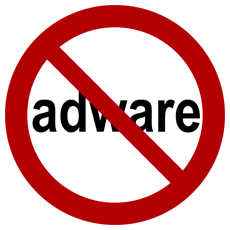 Parazitski
To je virus koji unosi kod samog sebe u druge programe i tako ih zaraze.
Programi i datoteke zaražene kodom parazitskih virusa ostaju djelomično ili potpuno aktivne i tako se korisniku čini da je sve u redu.
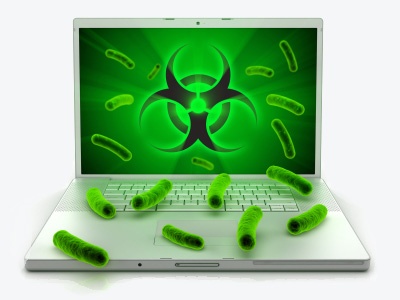 Napravile:
Manuela Buković i Andrea Iljić